Kĩ thuật 4
Bài 4: Khâu ghép hai mép vải bằng mũi khâu thường(tt)
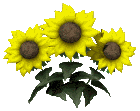 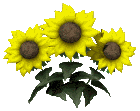 NỘI DUNG
Hoạt động 3: Học sinh thực hành khâu ghép 2 mép vải bằng mũi khâu thường.
Hoạt động 4: Nhận xét, đánh giá kết quả thực hiện của học sinh
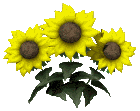 Hoạt động 3: Học sinh thực hành khâu ghép 2 mép vải bằng mũi khâu thường.
- Gọi HS nhắc lại quy trình khâu ghép hai mép vải.
 Nêu các bước khâu ghép hai mép vải bằng mũi khâu thường. 
 Kiểm tra sự chuẩn bị của học sinh
 Yêu cầu học sinh thực hành.
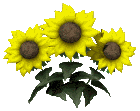 Hoạt động 4: Nhận xét và đánh giá học sinh.
Tổ chức trưng bày sản phẩm.
 Nêu các tiêu chuẩn đánh giá sản phẩm.
 Nhận xét đánh giá kết quả học tập
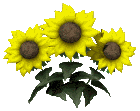 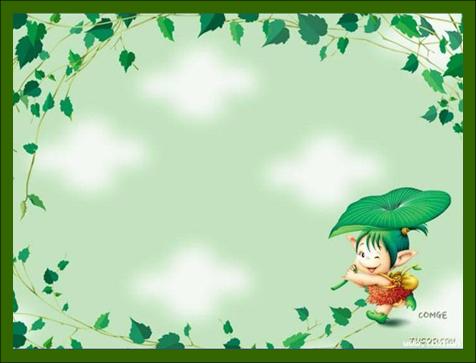 Củng cố, dặn dò
Câu hỏi chuẩn bị cho bài học sau: